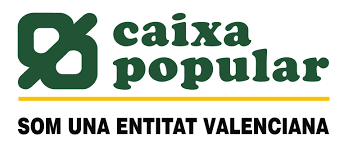 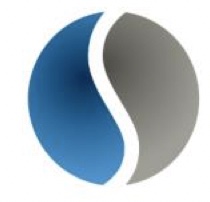 CONTABILIDAD PARA PYMESBALANCESSECOT VALENCIAFEM FUTUR 6º edicion. 2021 / 2022FASE Nº 5, PILDORA 5. c.
JAVIER Monrabal
Proyecto FEM FUTUR
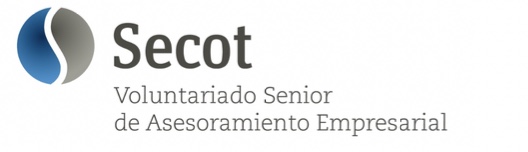 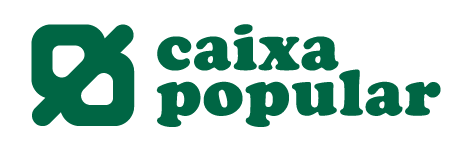 La contabilidad  y el balance 1
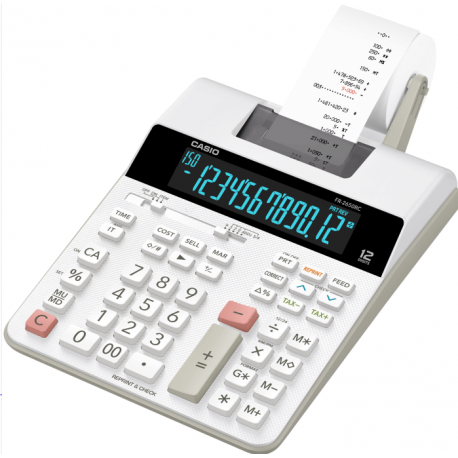 La Contabilidad nos da la información necesaria para saber si nuestro proyecto es viable económicamente. 
También y con el paso de los meses y años, si esa viabilidad, aumenta, disminuye o se mantiene.
Los apartados más importantes de la contabilidad, son el Balance, la Cuenta de Resultados, la Tesorería y determinados ratios (Parámetros de Eficiencia de la gestión Económica)
2
Proyecto FEM FUTUR
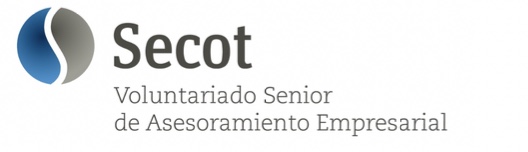 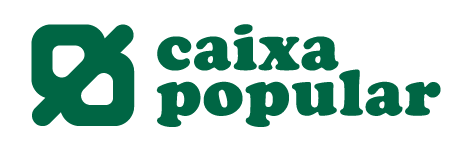 La contabilidad  y el balance 2
Toda actividad económica requiere del pago de impuestos (I.V.A.), (I.R.P.F.), (Beneficios) y todos ellos se derivan de la contabilidad, por lo que es imprescindible, desarrollar la contabilidad en cada empresa.
No obstante hoy en día las PYMES, generan su contabilidad, pagos de impuestos, etc., a través de gestorías, (es mucho mas económico que contratar a una persona con dichos conocimientos)
En cualquier caso la información que se deriva de la contabilidad es imprescindible conocerla.
3
Proyecto FEM FUTUR
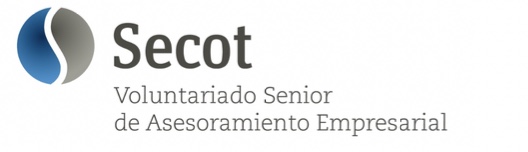 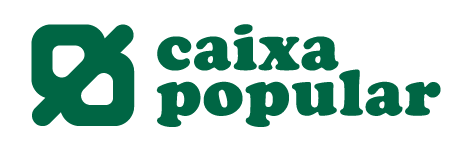 El balance
Activo + Inversión
Estructura Económica
Todo lo que tenemos o nos deben
Inmovilizado
Inversiones Financieras
Otros Activos
Existencias
Clientes
Deudores
Tesorería
Pasivo Financiación
Estructura Financiera
Todo lo que debemos
Capital propio
Reservas
Resultados
Subvenciones
Deudas a largo y corto plazo
Provisiones
Proveedores y acreedores
4
Proyecto FEM FUTUR
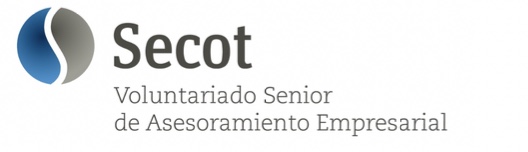 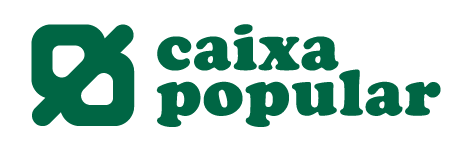 Modelo de balance
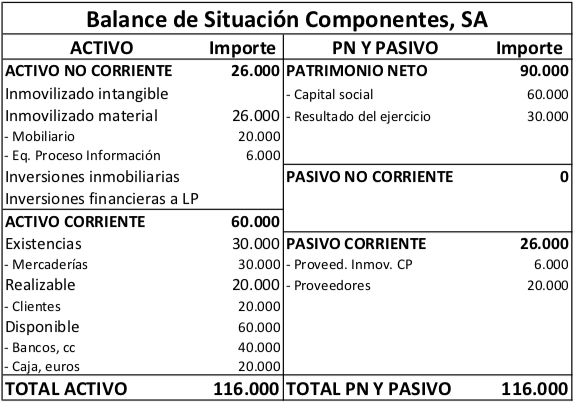 5
Proyecto FEM FUTUR
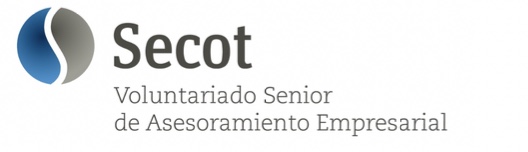 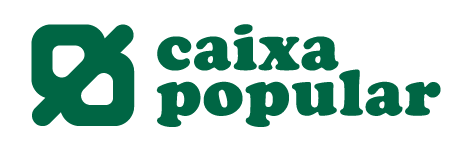 LA CUENTA DE RESULTADOS
La cuenta de resultados, nos define las ganancias o perdidas de un periodo (mes, año, etc.)
Incluye todos los gastos e ingresos de la actividad económico y por todos los conceptos.
Es el reflejo mas evidente de la viabilidad de la empresa
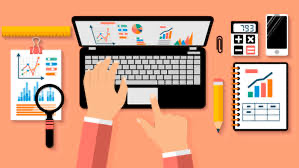 6
Proyecto FEM FUTUR
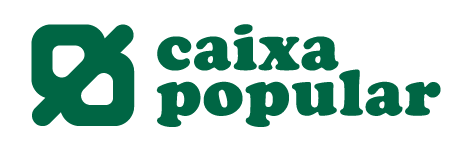 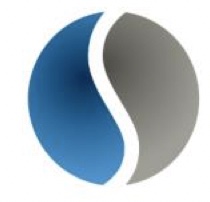 Fem Futur 6 º edición 
SECOT VALENCIA
SECOT, AYUDAMOS AL EMPRENDIMIENTO Y A CREAR EMPRESAS
2021 / 2022
7
Proyecto FEM FUTUR